Complex Graph Similarity Testing andMultivariate Distribution ComparisonUsing Random Walks
Shan Lu, Jieqi Kang, Weibo Gong, Don Towsley

UMASS Amherst
1
Outline of the approach
Small-time asymptotic results for diffusion on manifold
Analogues on graphs 
Analyzing graphs with 1d distributions
Analyzing graphs with 2d distributions
Future work and collaborations
2
Consider diffusion on  Riemannian manifold      :
with initial condition
and boundary conditions
Using the          spectral resolution                  ,
The Dirichlet heat kernel for      is
and the heat content
Note                                                   is the Fourier coefficient of the

 initial condition in the eigen space spanned by                                 !
random walk on graph
Notations
Laplacian matrix:
Normalized Laplacian:
Random walk Laplacian:
Let                                         be the eigenvalues of       and
                              the corresponding eigenvectors. With 
                         and                                 ,



where                                      .
5
Notations
Partition vertex set       into two subsets, the set of all interior nodes         and the set of all boundary nodes         .
Label the interior vertices                    and the boundary vertices
                         . The normalized       can be partitioned into:
Let the boundary vertices be absorbing in the heat equation in next page.  Use       for              for convenience henceforth.
6
Heat Equation and Heat Content
Heat Equation is associated with the normalized graph Laplacian
with a given initial condition.
Heat Content:
7
Heat Equation and Heat Content
Time derivatives of the heat content:




When            ,
8
Lazy Random Walk Approximation
Transition matrix                      .

2.     Lazy random walk                                          .
3.     For any given time               , take the limit with              (        ),
9
Graph Similarity Testing
Undirected Graphs
Barabási–Albert model  vs.  Erdős–Rényi model

Directed Graphs
Krapivsky’s model (2001)
Multivariate power law degree distribution
Krapivsky’s model  vs.  Erdős–Rényi model
10
Barabási–Albert  vs.  Erdős–Rényi Model
Barabási–Albert model: starts  with       nodes; each new node is connected to       existing nodes with a probability proportional to the degree of the existing nodes.
Degree distribution follows                             .
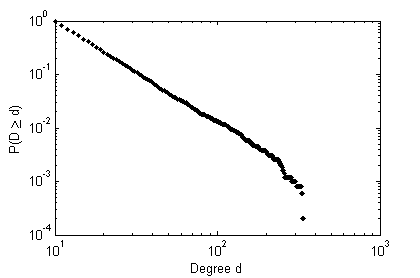 Erdős–Rényi model :                , each edge is included in the graph with probability      independent from other edges.
11
Barabási–Albert  vs.  Erdős–Rényi Model
Two groups of graphs: power law graphs generated by B-A model and random graphs generated by E-R model. Average degree varies from 20 to 50. Heat content in each group are plotted in the same color.
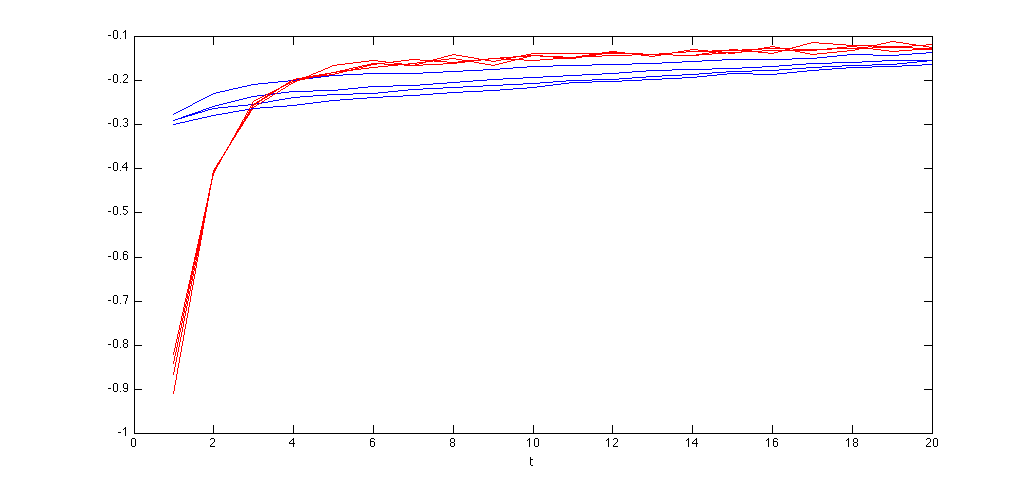 Boundary selection: nodes with the smallest degrees.
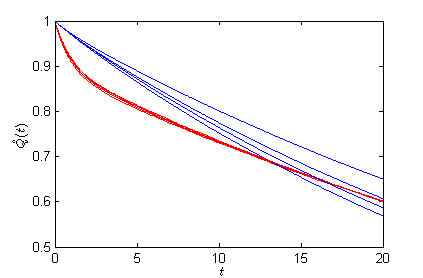 The time derivatives of the heat contents for the two groups of graphs
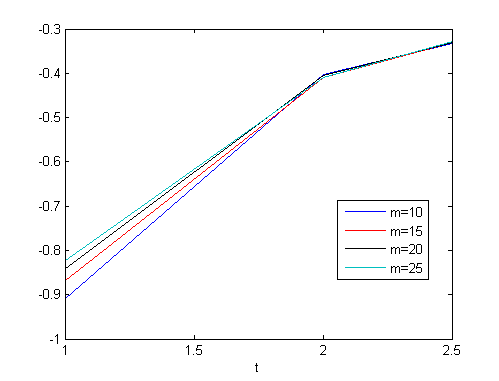 The initial time derivative of the heat contents for power law graphs with different mean degrees
Power Law graphs generated by B-A model
Random graphs generated by E-R model
12
Barabási–Albert  vs.  Erdős–Rényi Model
The eigenvalues of the normalized Laplacian satisfy the semicircle law under the condition that the minimum expected degree is relatively large. (Chung et. al. 2003)
Laplacian Spectrum of two graphs with mean degree 20
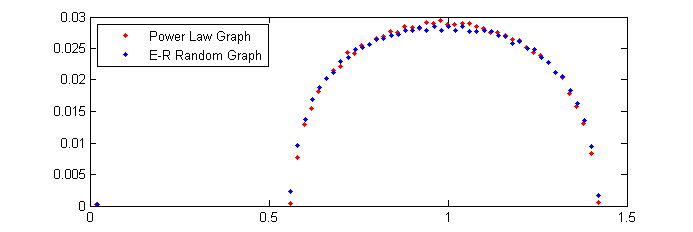 Laplacian eigenvalues
Barabási–Albert  vs.  Erdős–Rényi Model
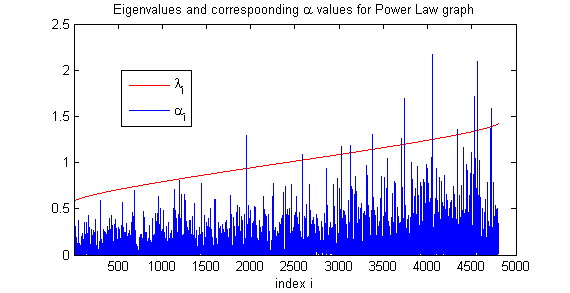 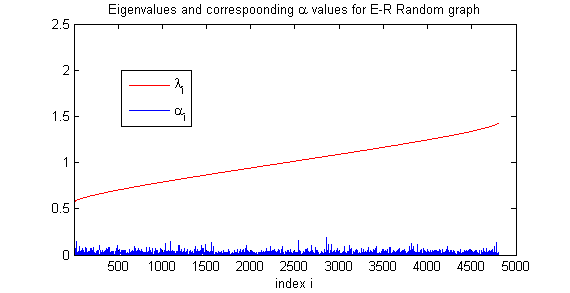 Power Law graph generated by B-A model
Random graph generated by E-R model
14
Krapivsky  vs.  Erdős–Rényi Model
Krapivsky’s Model (‘Degree distributions of growing networks’ , 2001)
With probability     , a new node is introduced and attached to a target node     with probability proportional to               . 
With probability                    , a new link from node     to node   is created with probability proportional to                                  .  
Degree distribution


Average in-degree and out-degree:
15
Krapivsky  vs.  Erdős–Rényi Model
Generated a 2000 nodes’ directed graph using Krapivsky’s model with                              and                . CCDF of the in-degrees and out-degrees of the generated graph:
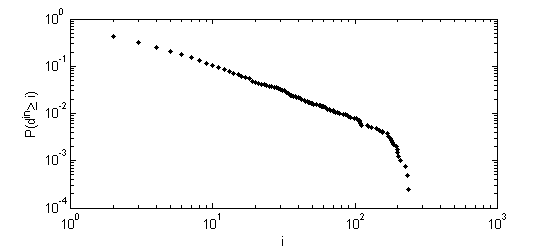 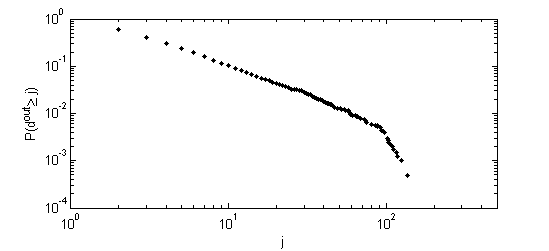 16
Krapivsky  vs.  Erdős–Rényi Model
Generated four 2000 nodes’ directed graphs using Krapivsky’s model with  p=0.1 , 0.15, 0.2 and  0.25 , respectively. Also generated four directed graphs using E-R model with the same average degrees. Heat contents in each group are plotted in the same color.
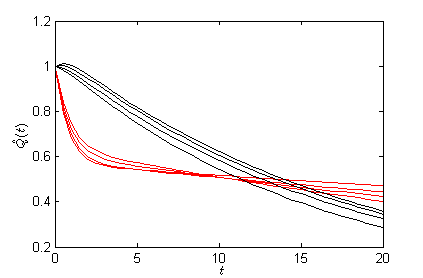 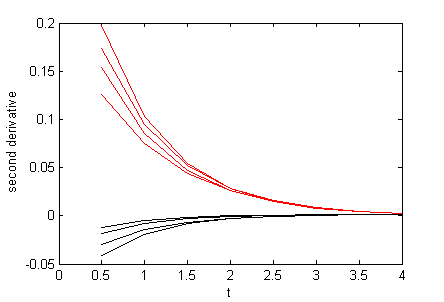 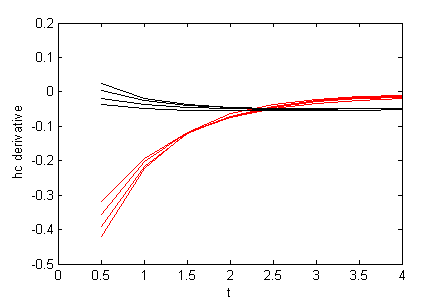 Directed graphs with bivariate power Law degree distributions
Directed E-R random graphs
17
Krapivsky  vs.  Erdős–Rényi Model
Boundary selection : nodes with smallest values of
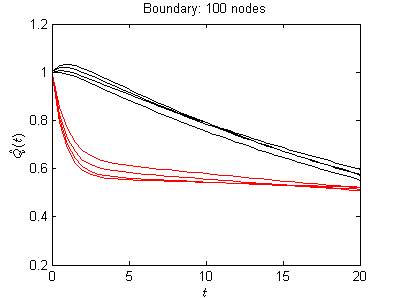 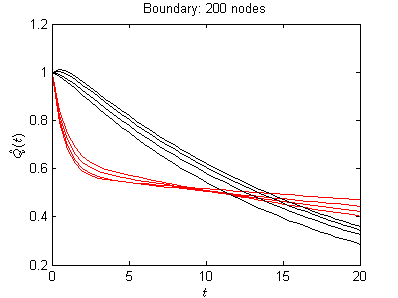 The number of boundary vertices impacts the heat contents of directed E-R random graphs more.
18
[Speaker Notes: The vertices with zero in-degrees are avoided to be selected as boundaries.

This result reflects the different structures of the two types of graphs.
For power law graphs, there is a large proportion of vertices with small in-degrees and out-degrees. Most of the selected boundary vertices have very small degrees and contribute little to the main graph structure despite their number increases.
But for the E-R random graphs, the chance for a random walker reaching the boundary would increase with more boundary vertices.]
Multivariate Distribution Comparison
Multivariate Normal Distributions
Compare bivariate normal distributions with different covariance matrices

Multivariate Power Law Distributions 
Krapivsky’s model, 2002
Correlated bivariate power law degree distributions
Correlated distributions vs. independent distributions
19
Multivariate Normal Distribution
Probability density function of the 2-dimensional bivariate normal distribution
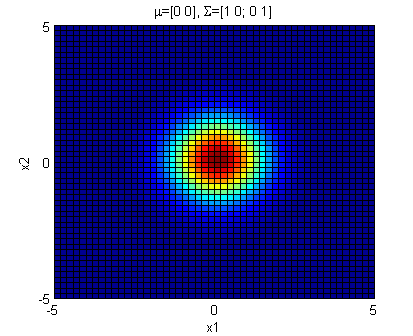 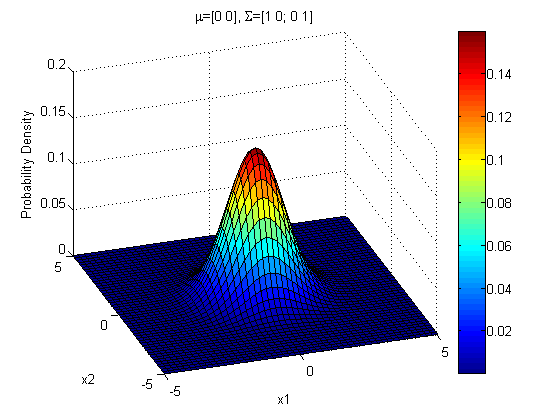 20
Multivariate Normal Distribution
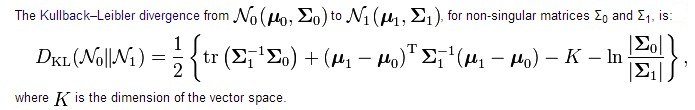 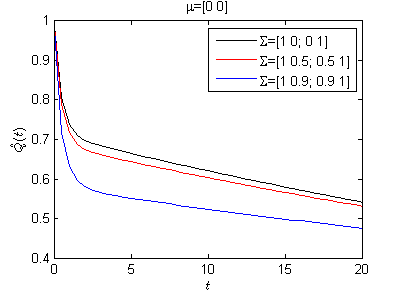 21
Multivariate Normal Distribution
20 samples for each distribution with 5000 random numbers in each sample. 

Histogram is used for density estimation.

Heat contents for samples of the same distribution are plotted in the same color.
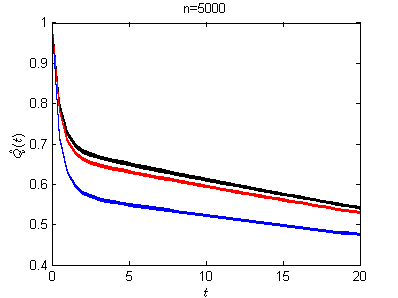 22
Multivariate distribution with power law marginal
Krapivsky’s Model (‘A statistical physics perspective on web growth’, 2002) : 
A new node is introduced as isolated for webnet reality.
Degree distribution
 Marginal distribution
           
Joint Distribution (when                       )
In-degree and out-degree of a node are correlated
23
Multivariate distribution with power law marginal
Independent bivariate power law distribution with the same marginal distributions as in Krapivsky’s model (                                         in the figures below)
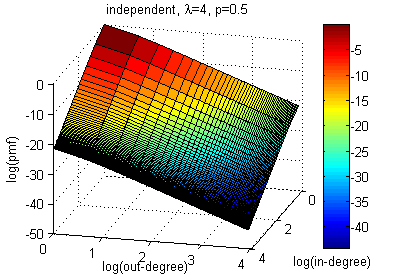 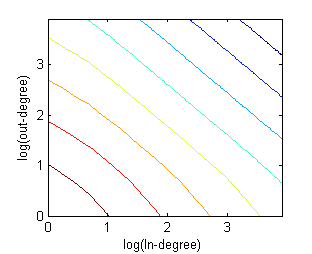 level curves
24
Multivariate distribution with power law marginal
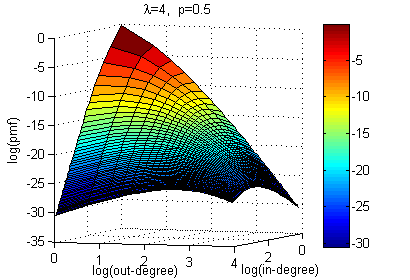 The joint degree distribution generated by Krapivsky’s model  (                                      in the figure on right)
The level curves for Krapivsky’s distribution with different    values
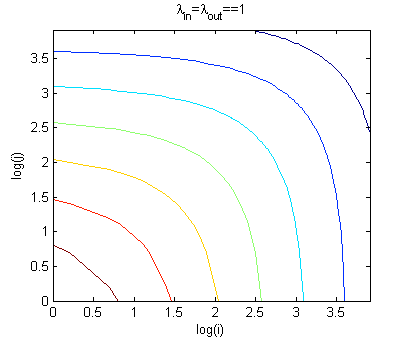 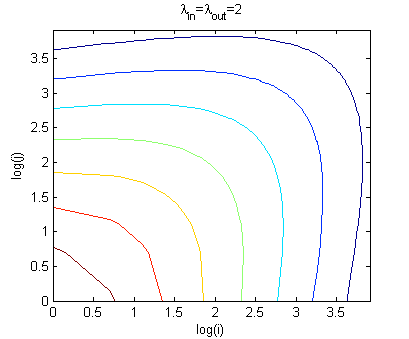 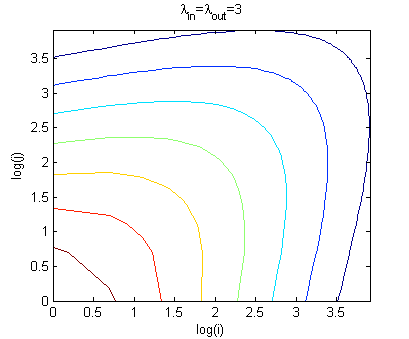 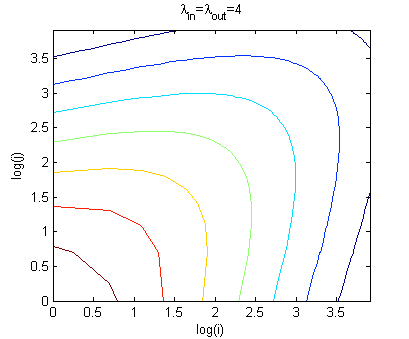 25
Multivariate distribution with power law marginal
Heat contents and time derivatives of the two groups of distributions:  distributions generated by Krapivsky’s model with different     values and the corresponding independent ones.
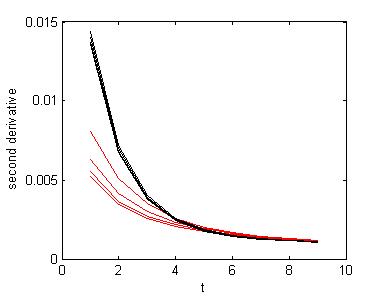 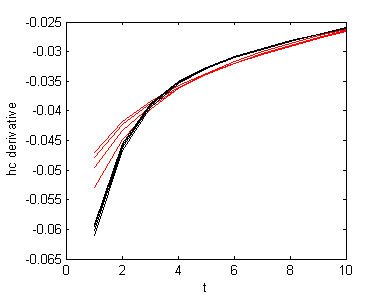 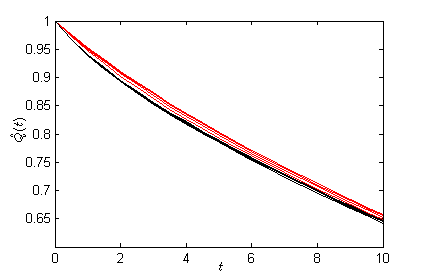 Independent bivariate power law distributions
Distributions generated by Krapivsky’s  model
26
Multivariate distribution with power law marginal
Heat content derivatives of the distributions generated by Krapivsky’s model with different      values.
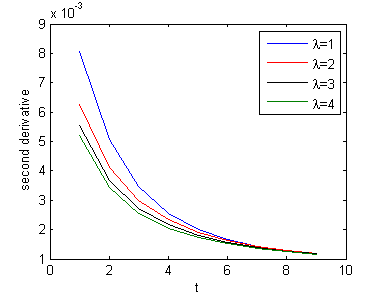 27
Ongoing Work
Graph Similarity Testing
Consider other graph generative models
Consider real world network datasets
 Multivariate Distribution Comparison
Use kernel density estimation instead of simple histogram for multi-dimensional data matching problems
Compare the degree distributions of generated graphs
 Collaborations
UMASS-Cornell 
UMASS-UMN
28
Thanks!
29